Think, pair, share
A: What is meant by the term soul deciding?
B: What is meant by the term soul making?

A: Give one criticism of Augustine's theodicy.
B: Give one criticism of Irenaeus’ theodicy.
The problem of evil
Learning Outcomes
To be able to explain the key differences between Augustine and Irenaeus.
To be able to evaluate the issues around the problem of evil.
Key differences between Augustine and Irenaeus
Augustine blames it on the Fall
Augustine sees free will as responsible for the Fall
Augustine sees God judging people for heaven or hell
Augustine sees suffering only as  a privation (or lack) of good
Irenaeus makes God responsible for evil 
Irenaeus allows free will  so humans can grow 
Irenaeus sees all people as being prepared for heaven
Irenaeus sees suffering as real
However: 
They both trace evil back to human free will
When humans use their freedom to disobey God, they cause suffering.
Other views on the problem of evil
If God is all-powerful why doesn’t he prevent evil?
Forwarded by J.L. Mackie - called the ‘logical problem’, because religious believers must try to justify their belief in God, while evil still happens.
Mackie says why would God not stop evil when he has the power over everything?
Bertrand Russell: the existence of evil is just a “brute fact” that has to be lived with. God is merely a smoke screen – a distraction, which clouds the issues of life. 
This does not mean Russell accepts God’s existence – quite the contrary. Russell just means that we USE God as an excuse
Dostoyevsky “The Brothers Karamazov” suffering of innocent children is too high a price to pay for the gift of freedom = cannot deal with the responsibility.
Possible conclusion – the Ant and the Carpet analogy.
Humans do not fully understand the purpose behind suffering.
Because God’s knowledge transcends beyond ours it’s possible he allows the suffering because he knows something more about it.
E.g. an Ant is crawling through an Arabian rug, the ant thinks that the different coloured threads are causing it unnecessary suffering.

Job?
But the carpet maker, who looks from outside of the world of the ant and knows more than the ant, knows the real purpose of this carpet.
No one can truly know what God has in his plan, it is easy to understand things from a human understanding, but to understand God’s actions is another new science, which only he can master.
Complete the worksheet...
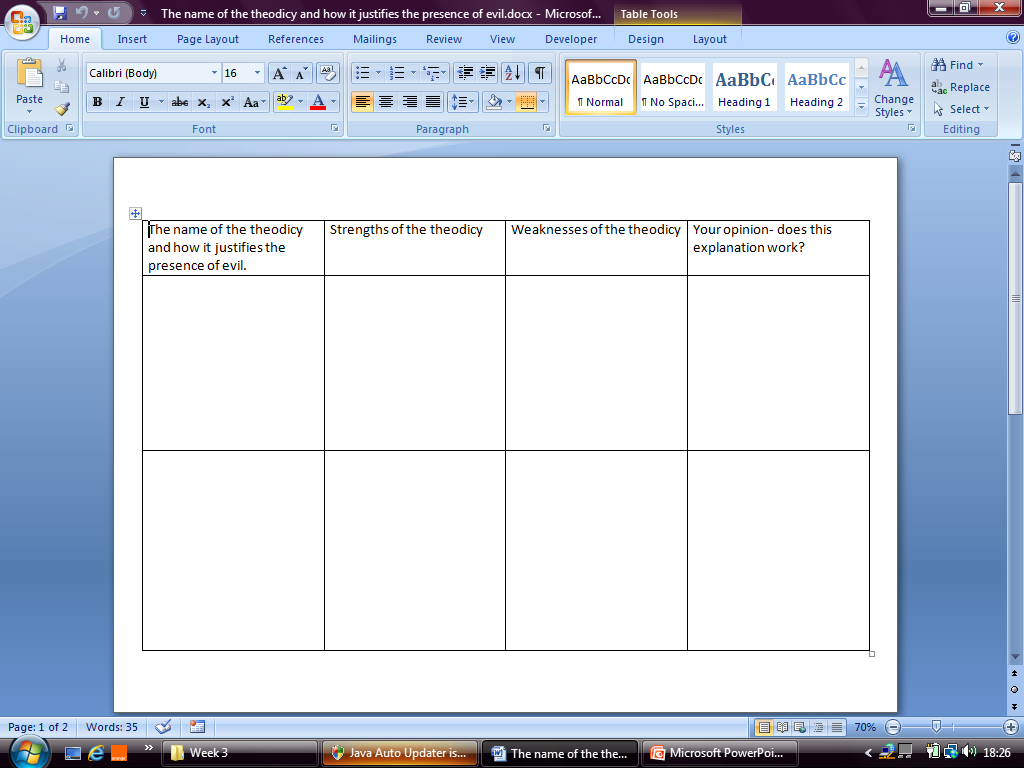 Stretch yourself: Can you research and include the story of Job as a strength or weakness on your sheet.
The problem of evil
Using the revision notes to help you complete your revision resource!

You need to pay attention to the modern thinkers.
Stretch yourself: Have you included philosopher’s views?
Think, pair, share
What did these thinkers say about evil/free will?

A: Swinburne
B: J.L Mackie

A:Russell
B:Hume
Homework
Complete and essay plan on the problem of evil.